Development of carbon and metallic nano particle composite materials for electrochemical sensing
A.B. Xxxa, C.D. Yyya & E.F. Zzzb 
aXYZ Institute, Indore
bLMN University, Chennai
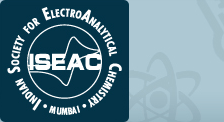 CP-X
Poster Dimension: (W x L): 90 x 100 cm /35.43 x 39.37 inch.

Header: Exact Dimension, background color and ISEAC Logo to be used as shown above.
Title: Times New Roman, bold, Front size: 60-72 (based on the length of the title), color: White with Text Shadow.
Authors: Century schoolbook, Front size: 48-54, Italic, presenting author must be underlined, Color: yellow
Affiliation: Times New Roman, Front Size: 44-50, Color: white
CP-X: Electronically generated abstract Id of the contributory paper, Color: yellow, bold

Body of the poster:
Back ground: white
Text: Times New Roman, Front Size ≥ 32, Color: black
Headings/Sub Headings: Constantia, Bold, front ≥ 32, Color: by choice
Figure/Table caption: Times New Roman, Italic, Front Size ≥ 28, Color: by choice

Footer:
Exact Dimension, background color and the contents to be used as shown below.

*** Make your poster in power point slide (Portrait Orientation) with the said dimension and convert it into PDF format before final printing.
EIHE-2023
DAE Convention Centre, Anushaktinagar
Bhabha Atomic Research Centre, Mumbai